PROJECT ON ENTREPRENURSHIPDEVELOPMENT OF ICE CREA FACTORY
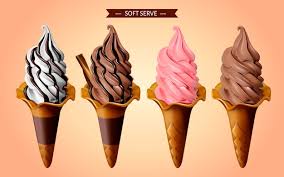 PRESENTED BY
GUIDED BY
DR. APURBA GIRI (Assistant professor & Head)
 AYAN MONDAL(Assistant professor)
DEPT. OF NUTRITION
MUGBERIA  GANGADHAR MAHAVIDYALAYA
SOUMEN MANNA
B.VOC (Food processing,6th sem)
 
DEPT. OF NUTRITION 
MUGBERIA GANGADHAR MAHAVIDYALAYA
.
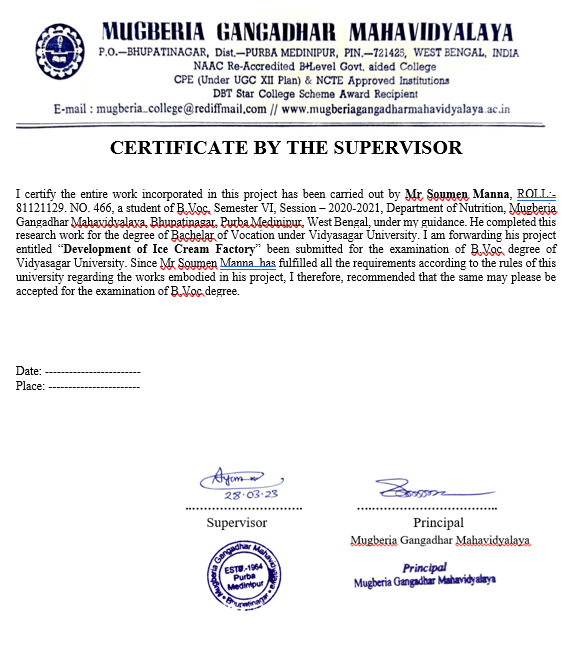 ICE-CREAM MANUFACTURING BUSINESS
BUSINESS RESEARCH
INVESTMENT
LICENSES
RAW MATERIAL
MACHINARY & MAN POWER
TARGET COUSTOMERS
PROFIT 
PLANT PAYOUT
Business research
The ice cream market in India size reached INR 194.1 Billion in 2022. Looking forward, IMARC Group expects the market to reach INR 508.4 Billion by 2028. where global market growth rate is 4.7%  Indian’s annual growth rate is 12.4%, exhibiting a growth rate (CAGR) of 17.5% during 2023-2028.
Investment
Small scale:- 15 L
Large scale:- 50-60 L
CAPITAL
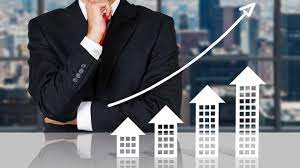 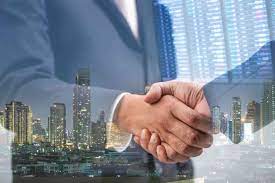 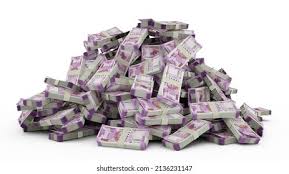 licenses
REGISTRATION OF BUSINESS
NOC 
GST(GOODS & SERVICE TAX)
FSSAI
SMALL SCALE INDUSTRY LICENSE 
REGISTRATION FOR TRADEMARK
Raw material
Milk
Flavoring agent
Stabilizer 
Emulsifier
Cone
Cup
Machinery & man power
Pasteurizer
Homogenizer
Freezer
Hardener
Packaging machine

7-10  Staff
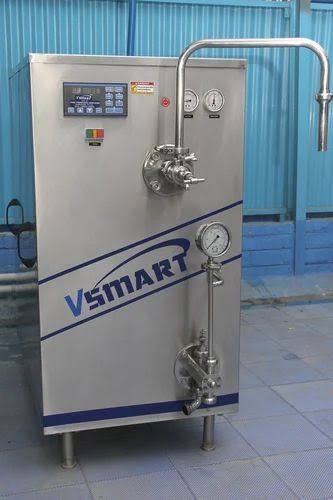 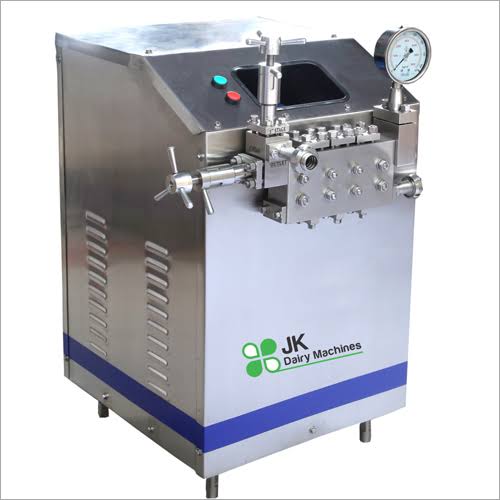 Man power
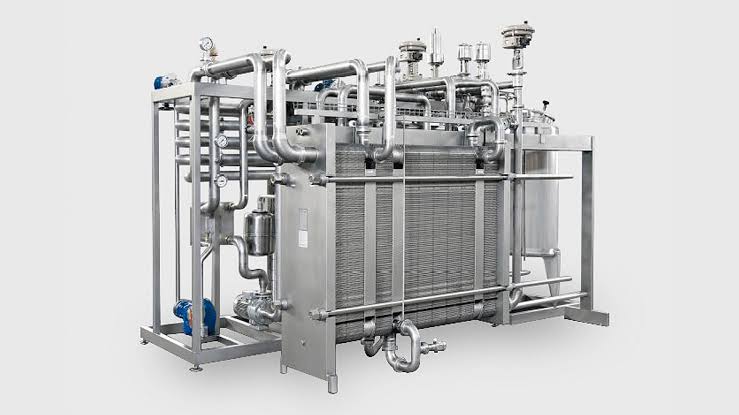 Processing flow chart
Selection of ingredients
Figuring the mix
Making the mix
Hardening and storage of ice cream
Pasteurizing the mix
Homogenizing the mix
Packaging of ice cream
Cooling and ageing the mix
Freezing the mix
Target coustomers
Wholesalers
School, collage & office canteens
Cafes
Restaurants
Popular hangouts
Fairs
Event planning agencies
Profit
Production:- 5000 Stick
                         500 L Cup 

   Profit:-  3-4 Lakhs
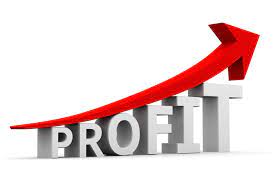 Plant layout
THANK YOU